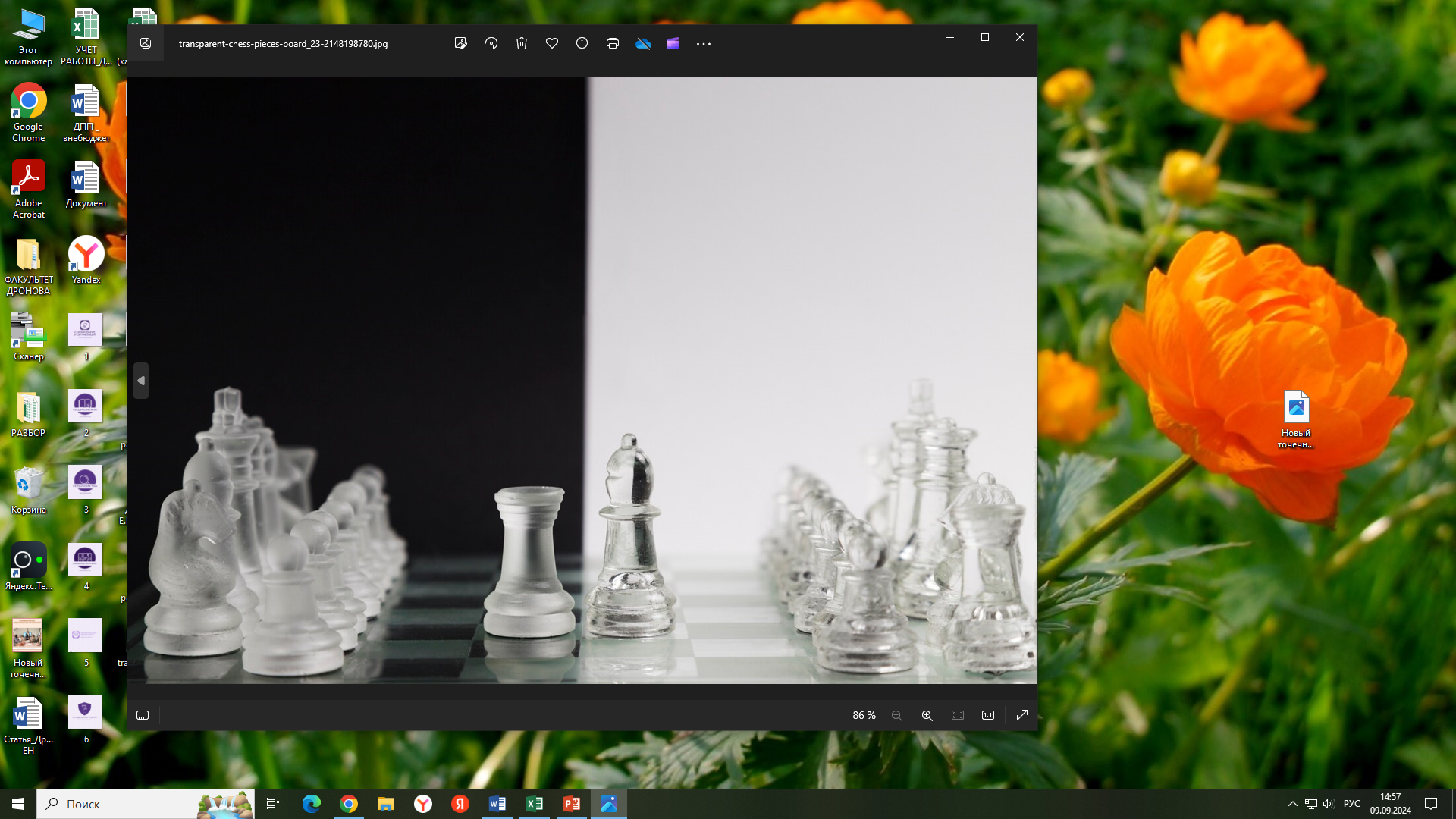 «Игровые технологии в преподавании шахмат на уровне НОО»
ИГРОВЫЕ ТЕХНОЛОГИИ В ПРЕПОДАВАНИИ ШАХМАТ
Дидактическая игра «Лабиринт»
Гудкова Татьяна Сергеевна,
учитель начальных классов,
 МБОУ «Лицей №2» г. Камня-на-Оби Каменского района
Цель игры:
Закрепить теоретические основы шахматной игры за первые годы обучения
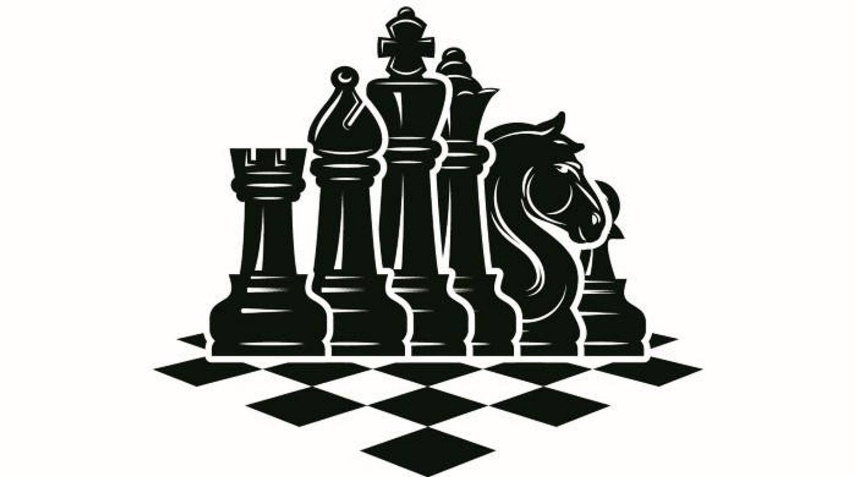 Требования к проведению:
Игра предназначена для 2 участников: они либо садятся за стол одновременно и передают друг другу право хода вместе с мышкой, либо подходят поочередно.
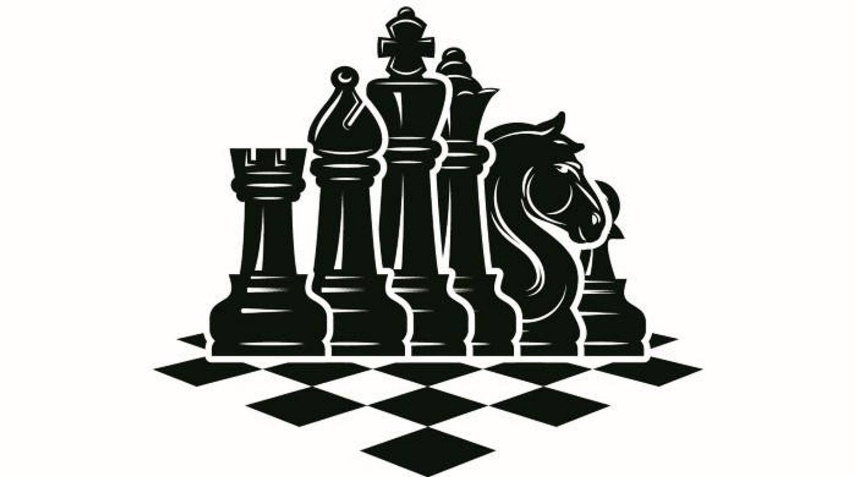 Инструкция для участников:
Для начала игры каждый участник нажимает на свой номер игрока, появится первый вопрос. У каждого вопроса 2 варианта ответа: правильный и ошибочный. Если участник отвечает правильно, зарабатывает очко. При этом появляется следующий вопрос. Если ответ неправильный, право хода переходит к противнику. Побеждает тот, кто первый доберется до финиша.
Если второй игрок доходит до финиша следующим ходом, то победителя можно определить с помощью дополнительных вопросов. Они предусмотрены программой.
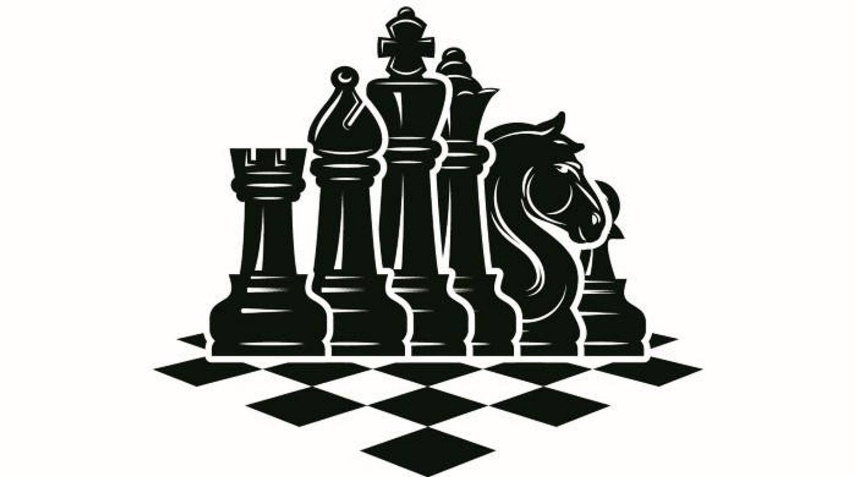 I
Сколько фигур на шахматном поле в начале партии?
Положение, когда на поле остались только короли
Ценности слона и коня равны?
Сколько ферзей теоретически может появиться у каждого игрока?
ФинишПовторение – мать учения!
На каком поле в начале игры стоит чёрный ферзь?
День шахмат отмечается
Невозможность хода при отсутствии шаха - это
Взятие на проходе выполняется слоном?
Текст
Слон дороже коня?
Первый чемпион мира по шахматам – В. Стейниц?
Сколько неверных ходов означают проигрыш?
На котором по счёте ходе может быть поставлен мат?
Какая фигура может начать партию?
Первый чемпион мира по шахматам из СССР – Г. Каспаров?
Магнус Карлсен – действующий чемпион мира?
При рокировке первой ходит ладья?
По сколько очков зарабатываю соперники при пате?
Дебют – это конец игры?
Ферзь равен двум ладьям?
Сколько вариантов хода есть у коня в начале партии?
ФинишПовторение – мать учения!
Цейтнот – это проигрыш белых?
Бывает чернопольным и белопольным
II
Конь
16
32
Слон
D8
Е8
Нет
Да
Нет
Да
и
б
а
Л
Молодцы!
Нет
Нет
Да
20 июля
20 октября
Да
Пат
Мат
Да
Нет
Да
Нет
Слон
Конь
Да
Да
Нет
Нет
Пат
Мат
н
и
т
р
2
Нет
3
Да
Да
Нет
9
2
2
3
1
3
4
0,5
Дальше
П
О
Дальше
Апробация игры в учебно-воспитательном процессе: фотоколлаж
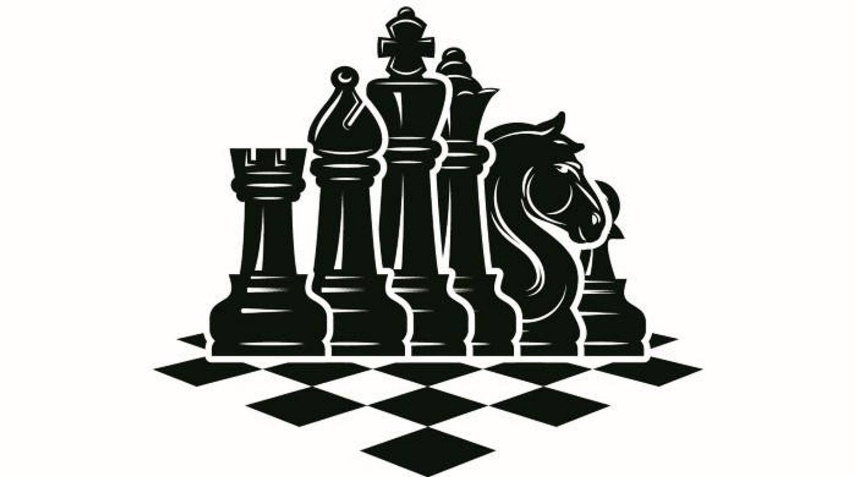 Ссылки на использованную литературу и интернет-ресурсы:
Шахматная школа. Методическое пособие для учителя. Владимир Барский. Библиотека РШФ. Москва 2016
Шахматы в школе. Второй год обучения: учеб. пособие для общеобразоват. организаций / Е.А. Прудникова, Е.И. Волкова. – М.: Просвещение, 2017
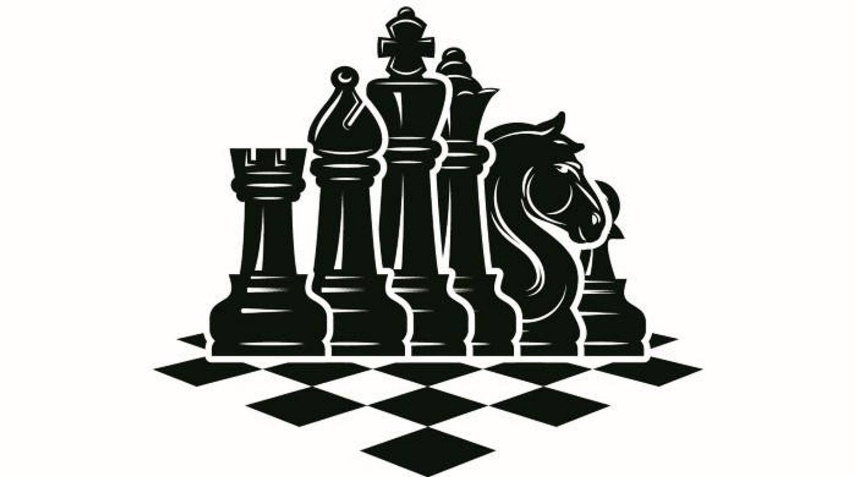 Контакты для консультативной помощи и поддержки по проведению игры (телефон, электронная почта):
Тел. 8-923-790-4155
E-mail: kissto4ka88@mail.ru
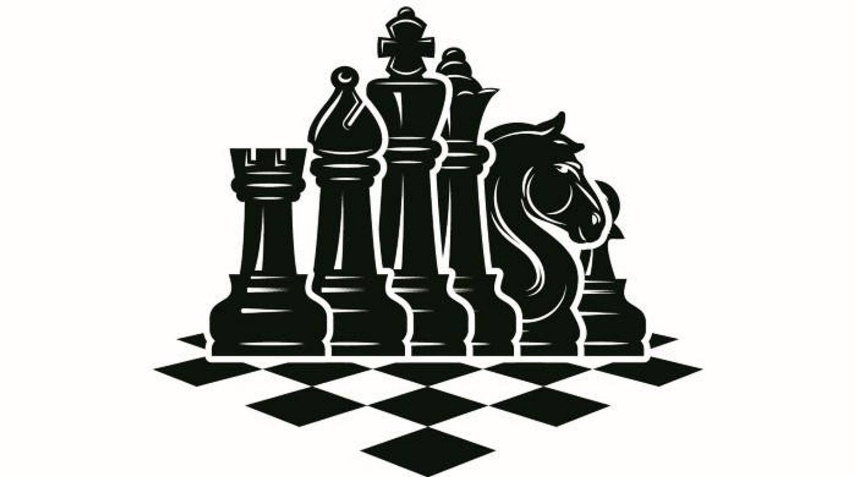